Лингвистика текста как самостоятельная научная дисциплина
1 Объект, предмет и задачи изучения лингвистики текста
2 История формирования лингвистики текста как самостоятельной отрасли научного знания
  2.1 У истоков формирования теории текста
  2.2 Становление и развитие теории текста в лингвистике 
3 Междисциплинарный характер лингвистики текста
1 Объект, предмет и задачи изучения лингвистики текста
Что изучаетлингвистика текста?
Объектом изучения 
лингвистики  текста является
текст.
Что вы понимаете под термином «текст»?
В обиходно-бытовом смысле ответ на этот вопрос не вызывает затруднений.
Практически любой носитель языка способен привести пример того, что он считает текстом: объявление, роман, научная статья, басня, стихотворение, интервью и т.д., подразумевая под текстом завершённое по смыслу речевое произведение.
Но у лингвиста могут возникнуть вопросы.
Может ли текст состоять из одного предложения?
Текст ‒ явление письменной речи или устной тоже?
Диалог ‒ это текст или не текст?
Если текст непонятен, можно его назвать текстом?
Признаваемой всеми исследователями научной дефиниции текста в настоящее время нет.
По данным авторитетных германистов с конца 60-х годов XX столетия было выработано более 300 научных определений текста. 
Сложилась парадоксальная ситуация: 
«сколько исследователей,     столько и определений текста».
Что является причиной отсутствия единства во мнениях исследователей относительно дефиниции термина «текст»?
Причин несколько:
1 Разные подходы к изучению текста, обусловленные поступательным развитием лингвистики в целом.
Подходы к изучению текста:
 грамматический;
 семантический;
 прагматический;
 коммуникативный;
 когнитивный.
2 Разные задачи изучения текста, продиктованные актуальными потребностями развивающейся лингвистической науки.
На разных этапах научного осмысления феномена текста изучение его сущностных характеристик  строилось в зависимости от того, каким единицам противопоставлялся текст.
По мнению В.Е. Чернявской, первоначально такими оппозициями были 
 текст ‒ предложение;
 текст ‒ высказывание; 
 письменный текст ‒ устный текст; 
 текст ‒ нетекст. 
Сегодня это оппозиция 
 текст ‒ дискурс.
Что составляло предмет изучения лингвистики текста в ходе смены парадигм исследования?
На первом этапе развития лингвистики текста предмет исследования составляли правила соединения цепочек предложений/высказываний вболее крупные единицы: над- (сверх)фразовые единства, сложные синтаксические целые, абзацы и т.д.
Лингвистика текста  развивалась как 
«грамматика текста», 
«синтаксис текста». 
Феномен «текст» связывался преимущественно с организацией поверхностной структуры текста как средства экспликации его глубинной структуры.
На втором этапе развития лингвистики текста предмет изучения составляли коммуни- кативно-прагматические функции текстов.
В фокусе изучения оказались качественные показатели текста как коммуникативного единства (к числу таковых относятся связность и цельность).
На третьем этапе развития лингвистики текста предмет исследования составляют процессы производства ивосприятия текста.
В фокусе научного интересаментальные процедуры по получению, обработке, репрезентации и хранению человеческого знания.
Генезис предмета лингвистики
текста
Внутриязыковая структура текста
Динамические процессы 
психического (ментального) отражения действительности 
и переработки знания в тексте
Каковы задачи изучения лингвистики текста сегодня?
Создание единой теории текста, определяющей текст в совокупности всех его свойств, то есть свойств текста как
 структурно-семантического образования;
 информационно-функциональной сущности;
 когнитивной модели;
 явления культуры и др.
2 История формирования лингвистики текста как отдельной отрасли научного знания
2.1 У истоков формирования теории текста
Возникновение лингвистической теории текста обычно датируется 50–70 гг. XX в.
Однако учение о тексте восходит к двум древним областям знания.
К каким древним областям научного знания восходит учение о тексте?
Лингвистическая теория текста своими корнями уходит в риторику и филологию.
Какие знания о тексте даёт классическая риторика?
Античная риторика изучала закономерности порождения речи (на первых порах только устной).
Главным достижением античной риторики явилось определение структуры деятельности оратора, осмысленной как риторический канон:
изобретение, 
расположение, 
словесное выражение, 
память, 
произнесение.
Текст (а точнее, речь) здесь описывается прежде всего в процессе своего движения ‒ от замысла к произнесению, движения, которое осуществляется в коммуникативной ситуации во имя слушающего. Типы и жанры текста осмысляются с ориентацией на тип слушателя, цели говорящего и др.
В классических риторических учениях (с IV тысячелетия до н.э. ‒  XVIII–XIX в. н. э.) текст, тем не менее, не выделился в самостоятельный объект.
Примечательно то, что классическая риторика явилась, по сути, синтетической наукой, предвосхитившей парадигму современных подходов к изучению текста.
Риторика изучала
мыслительные процедуры, предшествующие порождению текста;
 лингвистические структуры, ориентированные на верное истолкование сказанного;
 факторы воздействия на сознание слушателя.
В каких аспектах изучался текст в филологии?
Филология, возникшая в эпоху поздней античности как деятельность по собиранию и установлению письменных памятников, всегда имела дело с текстом, точнее письменным текстом.
Задачи филологии в ее донаучный период состояли в изучении 
 условий возникновения текста,
 его вхождения в культуру,
 закономерностей понимания и истолкования текста.
Какими науками изучался текст
 в XIX веке?
«Именно риторике и филологии было суждено сыграть едва ли не ключевую роль в складывании теории текста …» 
(Н.В. Панченко, И.Ю. Качесова).
Необычайный рост исследовательского интереса к разным функциональным типам устной и письменной речи в XIX веке был подготовлен формированием отечественных традиций изучения риторики в XVIII в.
«Краткое руководство к красноречию» М.В. Ломоносова, «О сходстве слога с родом сочинений» А.С. Никольского, «Опыт риторики» И.С. Рижского, «Правила высшего красноречия» М.М. Сперанского.
Первая половина XIX века (золотой век русской риторики) отмечена появлением 16 риторик широкой теоретической и практической ориентации.
риторики А.Ф. Мерзлякова, А.И Галича, 
Н.Ф. Кошанского, Я.В. Толмачева, И.И. Давыдова, К.П. Зеленецкого, В.Т. Плаксина, А.Г. Глаголева и др.
Чем была вызвана дифференциация риторики в XIX в. на общую и частную?
Упадок риторики и процесс диф- ференциации филологического знания и филологических наук, исторически совпавшие по времени (середина XIX в.), затормозили становление теории текста как самостоятельной области филологии.
Русское языкознание в XIX в.  не выделяет текст как особую единицу языка, но постоянно обращается к тексту в разных познавательных ситуациях.
Труды Н.И. Греча, А.Х. Востокова, Ф.И. Буслаева.
В русской филологии во второй половине XIX века ключевые позиции принадлежат теории словесности.
Эта дисциплина изучала преимущественно художественные тексты и фольклор в
 композиционном,
 стилистическом 
 поэтическом аспектах.
2.2 Становление и развитие теории текста в лингвистике
Начало XX века знаменуется развитием структурного направления в лингвистике, дифференциацией понятий «язык» и «речь».
Фердинанд де Соссюр
Фердинанда де Соссюра, 
по праву, считают 
«отцом лингвистики» XX века.
Первые попытки теоретическогоосмысления языковых явлений, выходящих за рамки предложения.
Диссертация американского исследователя 
И. Най «Сочинительные связи предложений (на примере текстов Ливия)» 1912 г.
И. Най обратила внимание на два основных структурных признака текста: 
 повторяемость и
 незавершенность его элементов.
Выдвинутый И. Най принцип незавершенности обращен к тому факту, что отдельные предложения сами по себе не являются законченными и независимыми единицами речевого произведения.
Именно это утверждение стало одним из главных аргументов в пользу выделения лингвистики текста в самостоятельную лингвистическую дисциплину, однако, значительно позже.
Другая работа, оказавшая впоследствии заметное влияние на развитие новых взглядов на «означаемое» текстом, ―
«Морфология сказки» (1928 г.) 
Владимира Яковлевича Проппа.
Владимир Яковлевич Пропп
Еще одним русским ученым, обратившимся к анализу языковых явлений, выходящих за рамки отдельного предложения, был Александр Матвеевич Пешковский.
Александр Матвеевич Пешковский
Наблюдения А. М. Пешковского расширили круг фактов, относимых к грамматике. 
 А. М. Пешковский первым показал, что интонация может быть грамматическим средством, ввел в лингвистический обиход понятие сложного целого.
Главный труд 
«Русский синтаксис в научном освещении» (1914 год) переиздавался несколько раз.
Особая роль в формировании лингвистического учения о тексте принадлежит стилистике (работы Г.О. Винокура, В.В. Виноградова).
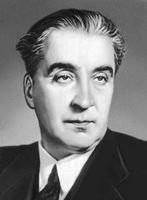 Григорий ОсиповичВинокур
Виктор Владимирович
Виноградов
В чём состоит их заслуга?
В.В. Виноградов и Г.О. Винокур разработали методологию лингвопоэтических и стилистических исследований не только текстовых фрагментов, но и целых текстов (повести A.C. Пушкина «Пиковая дама» (В.В. Виноградовым) и трагедии A.C. Пушкина «Борис Годунов» (Г.О. Винокуром)).
Рубежное значение в формировании теории текста в отечественной науке сыграли исследования Н.С. Поспелова, проведенные в 40 —50-е годы XX в.
Цикл статей и монография «Синтаксический строй стихотворных произведений 
A.C. Пушкина»(1960г.)
Программный документ для зарождающейся научной дисциплины —
«Анализ дискурса» (1952 г.) 
3. Харриса.
З. Харрис ввёл понятие дискурсивного анализа. 
По З. Харрису, анализ дискурса — метод анализа связной речи или письма с  целью выявления глубинных закономерностей построения текстов. Выход на высокие ступени абстрагирования от конкретного содержания текста может быть осуществлён за счёт трансформаций.
Такой подход нацелен на решение двух взаимосвязанных проблем:
a) распространение методов лингвистики за пределы отдельно взятого предложения,
б) соотнесение культуры и языка — т. е. неязыкового и языкового поведения (имеется в виду учёт при анализе текста конкретных условий его создания).
В 60-70 гг. появляются специальные дисциплины о тексте, которые в рамках разных национальных филологических традиций называются по-разному:
лингвистика текста, 
грамматика текста, 
стилистика текста, 
герменевтика текста, 
теория текста.
Текст привлекает внимание большого числа специалистов, его изучению посвящаются 
 научные конференции;
 сборники статей; 
 обзоры литературы.
В 60 — 70-е годы происходит расширение фактической базы исследований текста: выполняются работы по материалам не только художественных текстов, но и устных и разговорных, монологических и диалогических, публицистических и деловых и др. В связи с этим обостряется проблема определения сущностных признаков текста, его единиц, типов текста.
К концу 70-х г. текст осознан 
 и как единица, формирующая высший уровень языка как системы,
 и как единица, принадлежащая области речевой коммуникации. 
Эта «двунаправленность» текста повлекла необходимость и «сугубо» лингвистических, и междисцип- линарных исследований его как объекта науки.
3 Междисциплинарный характер лингвистики текста
В настоящее время определение предмета лингвистики текста во многих случаях осуществляется на стыке направлений, разделов лингвистики, в комплексных и междисциплинарных исследованиях
К междисциплинарным, пограничным концепциям текста относятся, например, концепции, выросшие на основе семиотики (Ю.М. Лотмана, В.А. Руднева) и герменевтики (И.В. Арнольд, A.A. Брудного).
На основе сопряжения идей философии, теории коммуникации, семиотики, герменевтики и ряда других наук сформулирована оригинальная концепция текста Умберто Эко. Это одна из самых влиятельных концепций в наше время.
Основной постулат У. Эко состоит в том, что любой текст (в том числе картина, фильм) моделируют определённого читателя. Исходя из этого У. Эко считает, что тексты массовой культуры написаны одновременно как автором, так и читателем.
Показательна в качестве подтверждения данного факта такая аналогия: художник тринадцатого века ри­сует льва в соответствии с требованиями тогдашних иконических кодов, а не исходя из реальности.
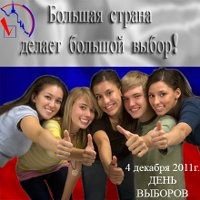 Существенное влияние на программы  исследования текста оказывают ныне идеи
 антропоцентризма, неориторики, 
лингвопрагматики,   лингвокультурологии,
когнитологии и др.
В число доминирующих направлений исследования текста выдвигается 
 

Двумя важнейшими «ветвями» функционализма в сфере теории текста являются
функционализм
Коммуникативный подход
Когнитивный подход
Изменения, происходящие в коммуникативных процессах в конце XX – начале XXI вв.:
повышение коммуникативной активности членов общества, 
усложнение коммуникативного пространства и его соотношений с социальной реальностью,
мощное и влиятельное функционирование масс-медиа,
развитие межкультурных коммуникаций и др. 
влекут изменения в текстах и их совокупностях.
В сферу внимания современной лингвистики входят не только письменные тексты и прежде всего образцовые художественные, но все многообразие устных, письменных, печатных, «компьютерных» текстов.
Г.О. Винокур: «Все написанное, напечатанное, сказанное есть предмет филологического комментария» 
(1925 г.)
Сегодня, как никогда, очевидно, что понятие образцового текста и понятие мастера слова исторически изменчивы. 
Ныне создается новая текстовая реальность, которая и должна стать предметом изучения лингвистики текста.
Литература
1 Земская, Ю.Н. Теория текста: учеб. пособие / Ю.Н. Земская, И.Ю. Качесова, Л.M. Комиссарова, Н.В. Панченко, А.А. Чувакин. — М.; Флинта, Наука. — 2010. — 132с.
2. Чернявская, В. Е. Лингвистика текста: Поликодовость, интертекстуальность, интердискурсивность: уч. пособие. — М.: ЛИБРОКОМ, 2009. — 248 с.
3 Филиппов, К.А. Лингвистика текста: курс лекций. — СПб.:Изд-во С.-Петерб. ун-та, 2003. — 336 с.